4. HAFTA

Yatırım Ekonomisi ve Yatırımın Geri Dönüşü
Yatırım Ekonomisi
Yatırım Nedir?
Gelirinizin tamamını tüketmeyerek gelirinizden tasarruf edebiliyorsanız biz buna yatırım diyoruz. Gelirlerinizden arta kalan kısımla yaptığınız her tasarruf yatırım demektir.
Daha basitçe bir yaklaşımla tasarruf = yatırım çıkarımını yapabiliriz. Hisse senedi alım satımı, döviz ticareti, yatırım fonları alımı ve emlak alımı gibi birçok şekilde yatırım yapmak mümkündür. Yatırımların gerçekleştirilebilmesi için tasarrufunuzun olması yeterlidir.
Yatırım Ekonomisi
Yatırım Nedir?
Genellikle yatırım kelimesi belli bir birikimin gelir sağlaması amacıyla kullanılması anlamına da gelmektedir.
Bilindiği üzere günlük hayatta çeşitli aktiviteler ve işler yaparak paralar kazanan, birikim yapan bireyler; hayatının geri kalan zamanında da gelir elde etmek için birikimini kullanmaktadır. 
Ayrıca birikimi kullanmak için başta gayrimenkul olmak üzere araç alımı, altın, borsa gibi birbirinden farklı sektörler bulunmaktadır.
Yatırım Ekonomisi
En Karlı Yatırım?
Değerini kaybetmeyen yatırımlar denilince akıllara ilk olarak gayrimenkuller ve arsalar gelmektedir. 
Artan nüfus ve gelişen şehircilik sayesinde artık hiç değeri olmayan bir bölgede bile birkaç sene içerisinde kâr edilebilmektedir. 
Bu sebeple emlak piyasası en az riske sahip olan ve uzun vadede ciddi kâr getiren yatırımlar arasında gösterilir.
Yatırım Türleri
Yatırım ve yatırım çeşitlerini açıklamaya başlamadan önce, ilk başta tasarruf kavramına kısaca değinmek gereklidir. 
Tasarruf, insanların belli başlı temel ihtiyaçlarını karşıladıktan sonra ellerinde kalan parayı saklamaları olarak tanımlanabilir. 
Yatırım kavramı ise, tasarruf edilen belli bir miktar parayı, çeşitli araçlardan faydalanarak büyütmek ya da en azından muhafaza etmek- anlamına gelir.
Yatırım Çeşitleri - Mali Yatırımlar
Bu yatırımlar finansal yatırım olarak da bilinirler. Bu yatırımlarda, yatırımcı, doğrudan bir ürün satın alıp satmak ya da üretim tesisi kurmak yerine, halihazırda var olan bir katma değere ortak olabilir veya kısmen satın alabilir.
Mali Yatırımlar - Hisse Senedi
Halka arz edilmiş, diğer bir ifadeyle borsaya açılmış şirketlerin hisse senetlerini satın alarak onlara ortak olunan yatırım türüdür. Hisse senetleri, yatırımcısına iki şekilde para kazandırır: hisse senedinin değer kazanması sonrası yapılan satış ve temettü dağıtımı. Temettü, ortak olunan şirketin karından, hisse senedi sahiplerine dağıtılan paydır. Nakit şeklinde olabileceği gibi hisse senedi olarak da verilebilir.
Mali Yatırımlar - Tahvil
Devletler ve büyük şirketler, acil nakit ihtiyaçlarını karşılayabilmek için yatırımcılardan para toplarlar ve bunun karşılığında da tahvil satarlar. Tahvil, verilen borcun belirlenen tarihte ve belirlenen faizle geri ödeneceğini gösteren belgedir. Yatırımcılar yurt içi tahvil alabilecekleri gibi başka ülkelerden de tahvil satın alabilirler.
Mali Yatırımlar
Banka Yatırımları:
Bankalar, vadeli mevduat hesaplarına yatırılan paralara faiz geliri verirler. Bu faizin miktarı bankaya, dönemlik enflasyon oranına ve vadeye göre değişkenlik gösterir.
Döviz Satın Almak:
Serbest kur politikasının uygulandığı ülkelerde döviz alıp satmak da bir yatırım aracıdır. Bu işlemler döviz bürolarından yapılabileceği gibi internet bankacılığı üzerinden de anlık olarak halledilebilir.
Mali Yatırımlar
Eurobond
Avrovil olarak da geçen Eurobond, şirket ya da devletlerin, diğer ülkelerden kaynak elde edebilmek amacı ile yabancı para birimleri üzerinden uluslararası piyasalarda satışa koydukları, çoğunlukla uzun vadeli olan borçlanma araçlarıdır.
Forex
“Foreign Exchange” ifadesinin kısaltması olan Forex, döviz takas etmek anlamına gelmektedir.
Mali Yatırımlar
Gayrimenkul Yatırımları:
Türkiye’nin pek çok noktasında gayrimenkul fiyatları genellikle sürekli olarak artar. 
Bu da emlak yatırımlarını gözde yatırım araçlarından birisi haline getirir. 
Gayrimenkulün değer kazanmasının yanında kira gelirleri de dikkate alınmalıdır.
Gayrimenkul Yatırımları
Gayrimenkulleri genel olarak 3 gruba ayırabiliriz.
 Konut, Ticari ve Arsa-Arazi
Konut; kısaca insanların barındığı yer diyebiliriz. Daire, rezidence, müstakil ev, villa vb. yapı grupları konut kategorisindedir.
Ticari; İçerisinde belli bir faaliyetin olduğu, ticari amaçlı kullanılan taşınmazlardır. Dükkan, ofis, mağaza, fabrika, akaryakıt istasyonu, depo, otel, pansiyon vb. yapı grupları ticari gayrimenkul kategorisine girer.
Arazi; En basit anlamıyla üzerinde yapı bulunmayan toprak parçasına deniyor. Arsa, tarla, bağ-bahçe vb. alanlar arazi kategorisine girmektedir.
Gayrimenkul Yatırım Ortaklıkları İçin Halka Açılma Sonrasında Başlıca Ne Tür Yükümlülükleri Doğar?
Üç aylık rapor asgari olarak, Yönetim Kurulu faaliyet raporunu, ortaklığın ilgili döneme ait portföy tablosunu, portföyde yer alan varlıklara ilişkin bilgileri, varsa projelere ilişkin bilgileri, ortaklığın üç aylık bilanço ve gelir tablolarını içeren rapordur.
Gayrimenkul yatırım ortaklıkları, ayrıca, Sermaye Piyasası Kurulu'nun muhasebe standartlarına ilişkin düzenlemeleri çerçevesinde finansal tablolarını hazırlayıp kamuya ilan etmek, altı aylık ve yıllık finansal tablolarını bağımsız denetimden geçirmek ve Kurul'un kamuya aydınlatmaya ilişkin düzenlemelerine uygun hareket etmek zorundadırlar.
Gayrimenkul Yatırım Fonu
Gayrimenkul Yatırım Fonu, nitelikli yatırımcılardan katılma payları karşılığında toplanan paralarla, pay sahipleri hesabına inançlı mülkiyet esaslarına göre Sermaye Piyasası Kurulu (Kurul) tarafından belirlenmiş varlık ve işlemlerden oluşan portföyü işletmek amacıyla portföy yönetim şirketleri ve gayrimenkul portföy yönetim şirketleri tarafından süreli veya süresiz olarak kurulan ve tüzel kişiliği bulunmayan malvarlığıdır(Anonim 2019).
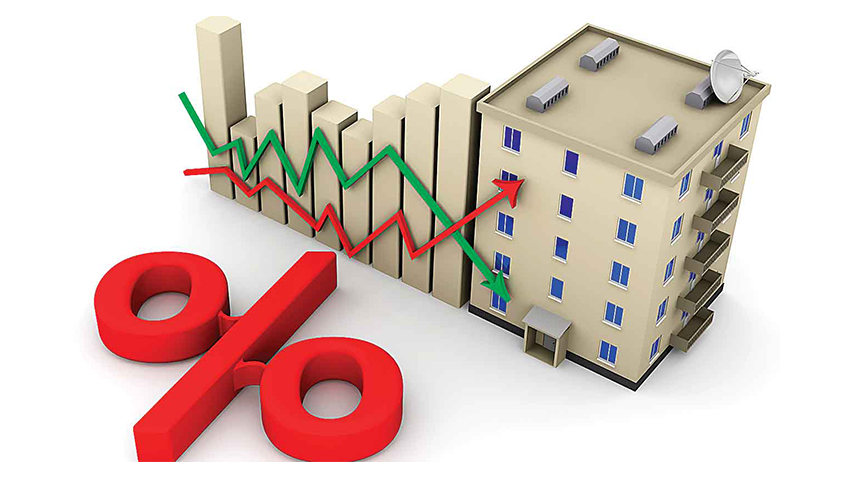 Gayrimenkul Yatırım Fonlarına İlişkin Yasal Çerçeve
Gayrimenkul yatırım fonları, 6362 sayılı Sermaye Piyasası Kanunu’nun (Kanun) 54’üncü maddesi kapsamında III-52.3 sayılı Gayrimenkul Yatırım Fonlarına İlişkin Esaslar Tebliği (Tebliğ) ile düzenlenmiştir.
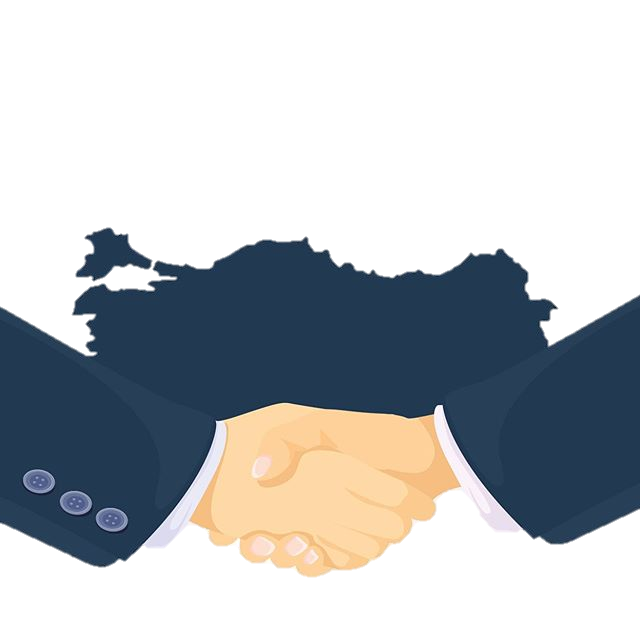 Yatırım Getirisi
Örneğin bir şirket açısından ROI, ortaklar tarafından yatırılan sermayenin kar üretmek için ne kadar verimli kullanıldığını gösteren bir ölçüttür
ROI, bir firmanın sahip olduğu kaynakları etkin kullanıp kullanmadığını belirten karlılığın bir ölçüsüdür. Örneğin bir firmanın uzun dönem ROI'si firmanın sermaye maliyetinden düşükse bu firmanın varlıklarını likite çevirip bankaya yatırıması daha mantıklıdır.
Yatırım Getirisi Karşılaştırma
Yatırım getirisini hesaplamak ve yorumlamak çok kolaydır. Bu nedenle de formül çok çeşitli yatırımlara uygulanabilir ve bir yatırımcının en iyi fırsatları karşılaştırmalar yaparak görmesini sağlayabilir.
Örneğin, bir yatırımcının 2016’da Ekonomistco’s Pizza isimli şirketten 2,000 lira değerinde hisse senedi satın aldığını ve 2017 yılında bu hisse senetlerini toplam 2,800 liraya sattığını varsayalım. Bu yatırımcının Ekonomistco’s Pizza’dan elde ettiği yatırım getirisi 800 / 2,000 yani %40 olacaktır.
Aynı yatırımcı, aynı tarihlerde Moon Oil isimli şirkete de 1000 lira yatırmış ve bir yıl sonra hisselerini 1.100 liraya satmıştır. Yatırımcının bu şirketten yatırım getirisi 100 / 1,000 yani %10 olacaktır.
Yatırım Getirisi Karşılaştırma
Yatırımcı YG’yi kullanarak, bu iki yatırımın kârlılığını kolayca karşılaştırabilir. Bu örnekte yatırımcının %40 oranındaki Ekonomistco’s Pizza getirisi, Moon Oil şirketinin %10’luk getirisinden fazla olduğu için, Ekonomistco’s Pizza yatırımının daha mantıklı bir tercih olduğu anlaşılmaktadır.
Aynı hesaplama, bir şirket tarafından yapılan belirli bir yatırımın getirisini hesaplamak için de kullanılabilir. Ancak bu tür bir hesaplamalarda daha fazla girdi olacağından, hesaplamalar bir bakıma daha karmaşık olabilmektedir.
Kaynaklar
Anonim 2019. Web Sitesi: https://www.spk.gov.tr/Sayfa/AltSayfa/1212 Erişim Tarihi: 12.02.2019